Light-Matter Interaction in Cosmic Dust
Thomas Prevenslik
QED Radiations
Hong Kong and Berlin
1
Physics of light-matter interaction in Nanostructures  (PLMCN19) – Chengdu, China May 15-19, 2018
[Speaker Notes: Enter speaker notes here.]
Introduction
In 1926, Hubble’s redshift measurements of light from distant galaxies suggested the Universe was expanding thereby supporting Einstein’s GR theory

GR = general relativity

The expanding Universe was based on velocity measurements of distant galaxies inferred                       from Doppler redshifts of light
2
Physics of light-matter interaction in Nanostructures  (PLMCN19) – Chengdu, China May 15-19, 2018
Observation
Since Hubble, galaxy velocities from  redshift have led science to believe the Universe is expanding and dark matter is necessary to hold galaxy clusters together
 
 

GR is questionable, because galaxy velocities from        redshift  are overstated by cosmic dust

Dark matter is an illusion - not a physical property of the Universe that can be discovered by experiment

Newtonian mechanics governs galaxy dynamics
Proposal
3
Physics of light-matter interaction in Nanostructures  (PLMCN19) – Chengdu, China May 15-19, 2018
QM v. Classical Physics
Classical physics allows atoms in quantum sized cosmic dust particles to fluctuate in temperature

QM forbids temperature fluctuations in cosmic dust
QM = quantum mechanics

 QM requires conservation of galaxy photons by non-thermal mechanisms, e.g., the re-emission of redshifted galaxy photons
4
Physics of light-matter interaction in Nanostructures  (PLMCN19) – Chengdu, China May 15-19, 2018
Optical Redshift
Measured redshift
V  = wavelength increment of galaxy recession
D = wavelength increment of cosmic dust
ZV = V/   recession redshift 
ZD = D/   cosmic dust redshift
5
Physics of light-matter interaction in Nanostructures  (PLMCN19) – Chengdu, China May 15-19, 2018
Doppler Shift
Galaxy velocity measurement
For Zmeas  << 1,
6
Physics of light-matter interaction in Nanostructures  (PLMCN19) – Chengdu, China May 15-19, 2018
Heat Capacity
Classical physics (dotted lines) allows cosmic dust atoms for any EM confinement                          to always have kT heat capacity. 

QM differs by only allowing kT heat capacity at the macroscale

How does cosmic dust provide EM confinement < 0.1 microns?
7
Physics of light-matter interaction in Nanostructures  (PLMCN19) – Chengdu, China May 15-19, 2018
EM Confinement
EM confinement of atoms in cosmic dust is a natural consequence of high S/V ratios of cosmic dust

S/V = surface-to-volume

   Upon absorption of galaxy light, almost all of the photon energy is deposited in the dust surface


EM confinement occurs as the dust temperature cannot increase to relieve the surface heat by thermal expansion.
8
Physics of light-matter interaction in Nanostructures  (PLMCN19) – Chengdu, China May 15-19, 2018
Feynman’s QED
The QED of light-matter interaction is usually thought to proceed by the complex relativistic theory based on virtual photons advanced by Feynman and others 

QED lacks experimental verification. Even Feynman's argument that light is made of virtual particles is conjecture as only theories of light-matter interaction based on real photons can be verified.
9
Physics of light-matter interaction in Nanostructures  (PLMCN19) – Chengdu, China May 15-19, 2018
Simple QED
10
Physics of light-matter interaction in Nanostructures  (PLMCN19) – Chengdu, China May 15-19, 2018
Summary
Simple QED converts the galaxy photon as a particle                       to a wave in cosmic dust and back to a redshifted particle


Galaxy Photon  Dust w/o heat capacity   Redshift Photon
Galaxy  Photon
(hc/)
/2
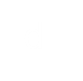 Redshift
Photon
(hc/2nd)
High S/V ratios
No
Temperature
Change
11
Physics of light-matter interaction in Nanostructures  (PLMCN19) – Chengdu, China May 15-19, 2018
Discussions
Accelerating Universe Expansion

Dark Matter
12
Physics of light-matter interaction in Nanostructures  (PLMCN19) – Chengdu, China May 15-19, 2018
Accelerated Expansion
In 2001, SN was found brighter than it should gave been  accelerated Universe expansion. 
 





Redshift ZD > 0  SN appears further away, Zmeas = ZV + ZD,  
But Brighter because the SN is actually at ZV

Accelerating Universe is not physical, but rather an illusion caused by cosmic dust.
O
ZV
+     ZD
SN
Brightness
SN
ZV
O
Redshift
13
Physics of light-matter interaction in Nanostructures  (PLMCN19) – Chengdu, China May 15-19, 2018
Dark Matter
V
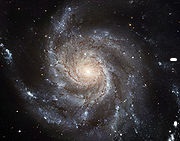 In 1970’s, Spiral galaxy M31 has a flat velocity curve with a decreasing NII line intensity
ZV
ZD
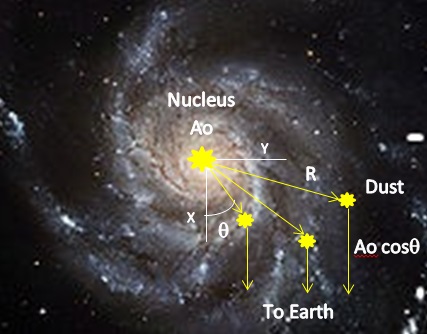 Flat curve caused by dust, not dark matter
14
Physics of light-matter interaction in Nanostructures  (PLMCN19) – Chengdu, China May 15-19, 2018
Conclusion
By credibly refuting current cosmology for dark matter and Universe expansion, perhaps cosmology may return to Einstein’s once upon a time static and dynamic Universe.
15
Physics of light-matter interaction in Nanostructures  (PLMCN19) – Chengdu, China May 15-19, 2018
Questions & Papers
Email: nanoqed@gmail.com

     http://www.nanoqed.org
16
Physics of light-matter interaction in Nanostructures  (PLMCN19) – Chengdu, China May 15-19, 2018
[Speaker Notes: Enter speaker notes here.]